Status 02/04
The real funny part of a TS:

		Trying to restart
Status 01/04: Friday Morning
Pending issues from the technical stop:
Cryo recovery in Sector 45:
Cryo RF OK at 09:00 + RF conditioning + Access in UX45
Sector 45 OK by midday  pre-cycle
LBDS: issues with generator MKB.B2. Seems now OK. Access this morning in UA. LBDS should be OK by mid-morning
SPS: after installation of scraper vacuum recovering and possibility to pulse kickers in the area by midday. 

Over night test of the circuits where power converters have been replaced, pre-cycle etc.
This morning will continue with the tests
Hoping for beam at the beginning of the afternoon (low intensity)
Status 02/04
... just a selection

Friday morning: Hardware debugging
	waiting for Cryo ok in 4/5
	vacuum valve VVGSH.3.6R4.B is still in undefined state

	run the available PCs once through the nominal cycle
 
	RB.A34 has a QPS problem. Access is needed to fix it.
	preparing access to P6 (kicker experts for MKB problem)

12:01 RSF2.A56B2 tripped while setting it to STANDBY
12:01 RQTD.A45B1 tripped as well
13:04 access to fix the power module of RQTD.A45B1
13:12 loaded the ramp into the collimators and got an error for several of them
Status 02/04
Friday Late: Test Procedures
	16:30 LHC SEQ: ramp started 
	SPS Quad realignment
	17:24 trip of ROD.A34B1 and ROF.A34B1 during ramp down. 
	17:44 error when loading the TCDQ settings for the ramp:
	The rampdown failed to load due to out of limit error on RCBV30.L4B1: 

got again a timing event to set all PIC sector access in CLOSED mode

21:59 Finally: Tune, first B1 and B2 injection.
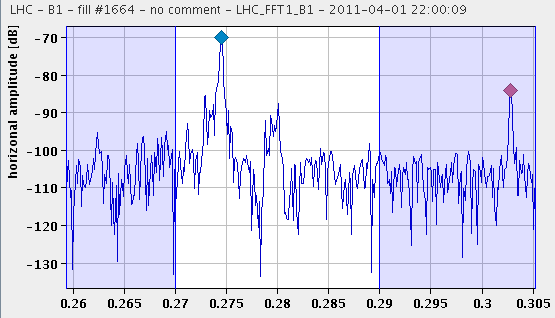 Status 02/04
Friday Night: Beam ... partially
	23:03 There seems to be some periodic fluctuation on the orbit alignment

	 







solution (?) all we have done is removed RCBV30.L4B1	


Beam Presence thresholds measured
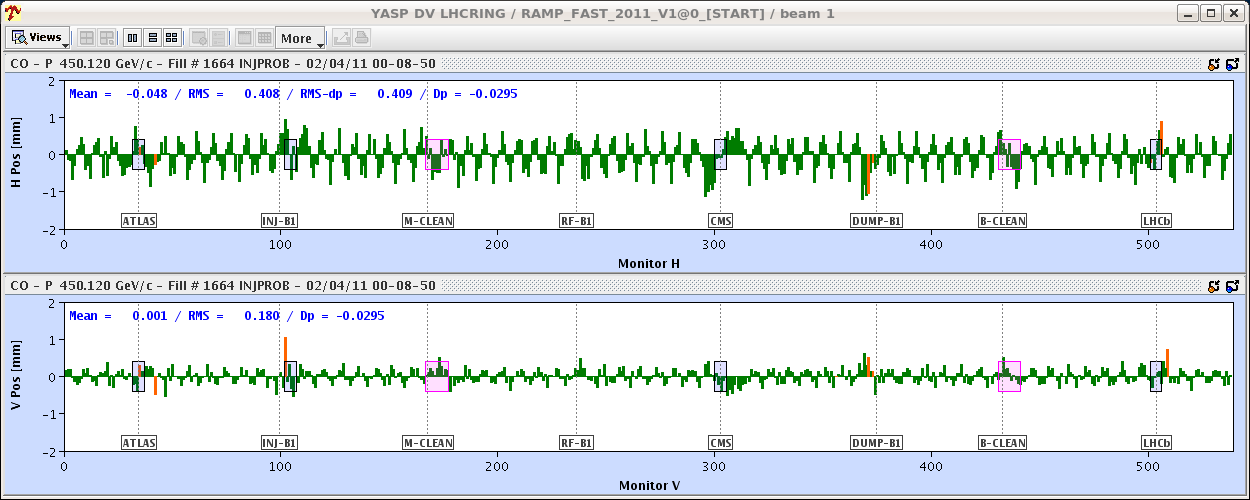 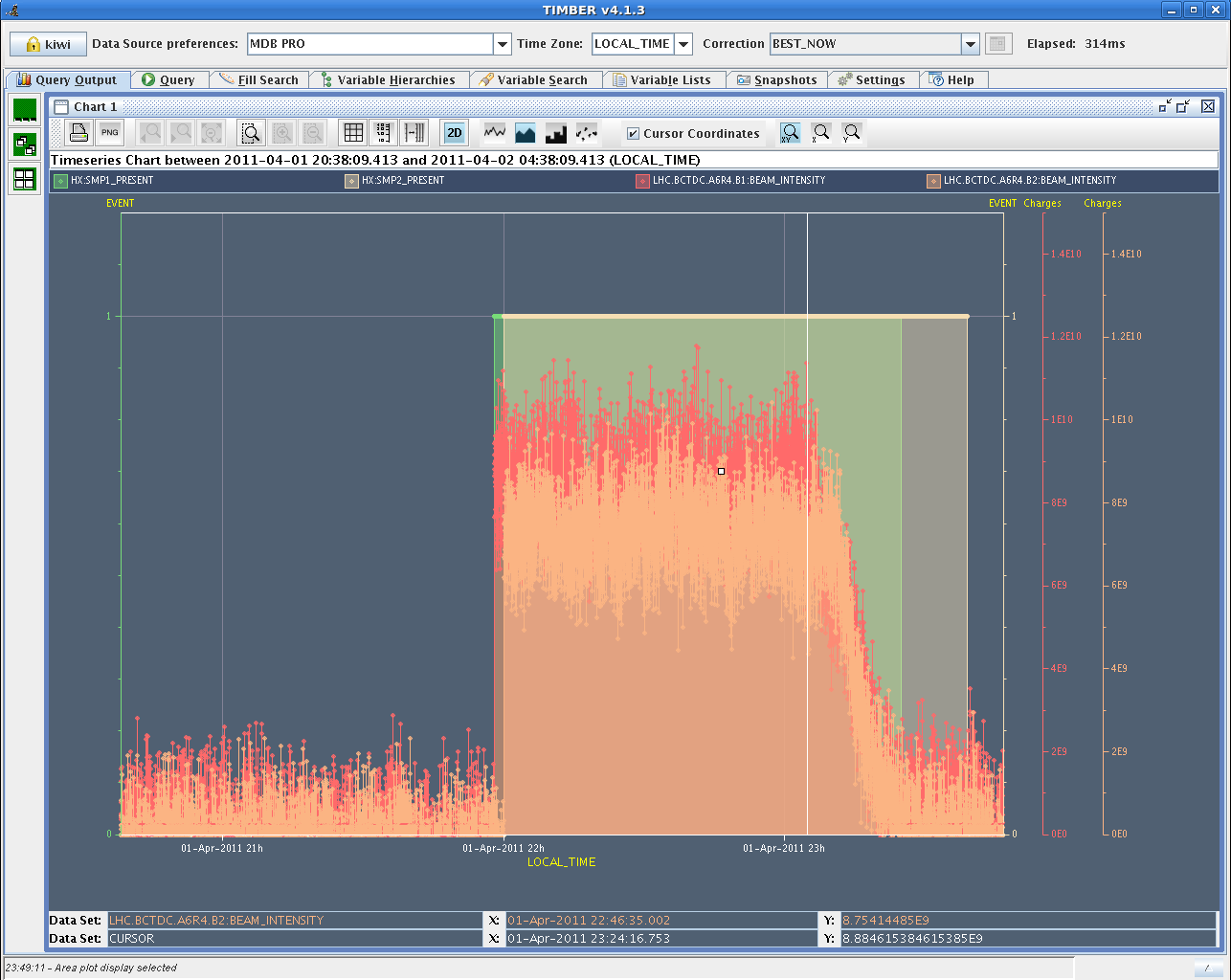 Status 02/04
beams dumped because of the TCDQ B1 and B2.
	“dump triggered by TCDQ function just at end of energy ramp ... suspect 	that there is a problem with the TCDQ ramp function.”













problem not solved yet !
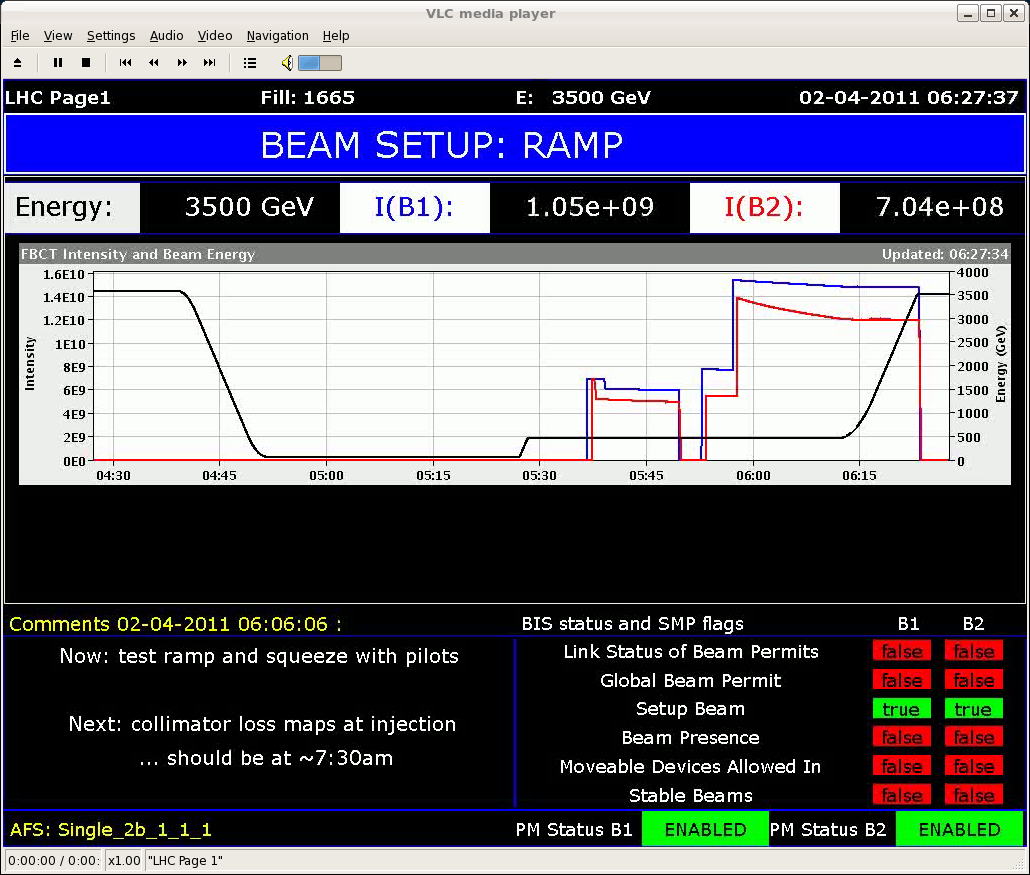 Preliminary plan